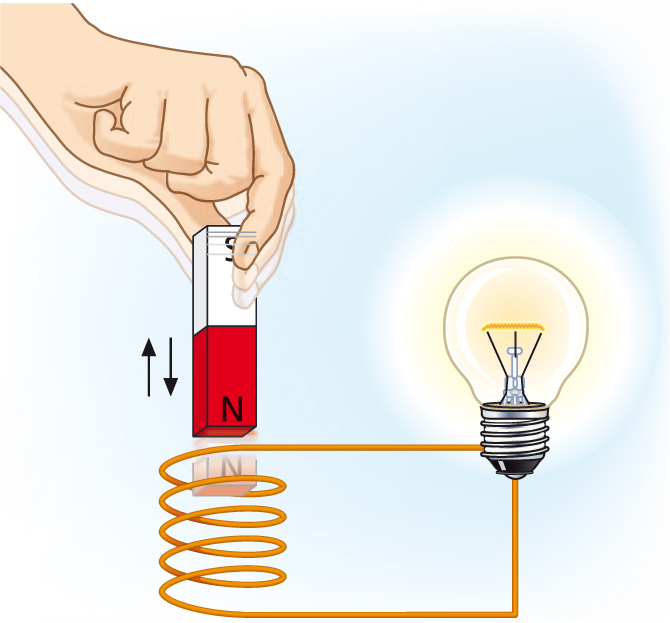 Un campo magnetico 
che varia genera 
una corrente indotta.
La corrente indotta
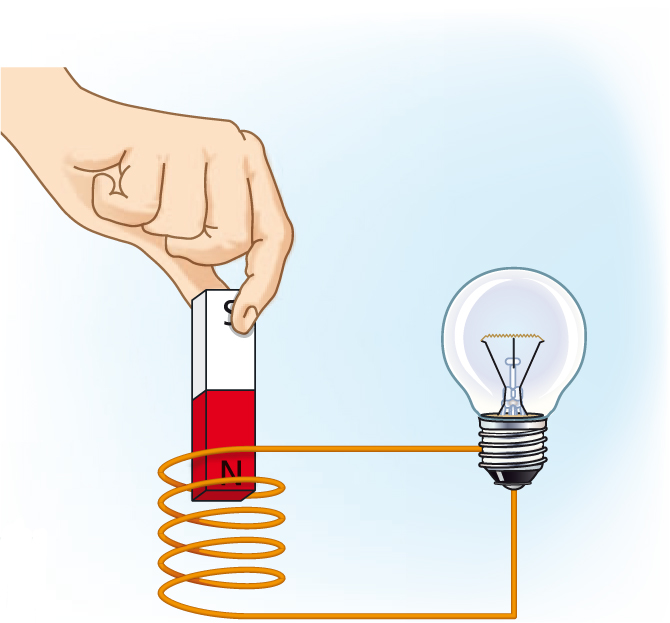 Circuito indotto e circuito induttore
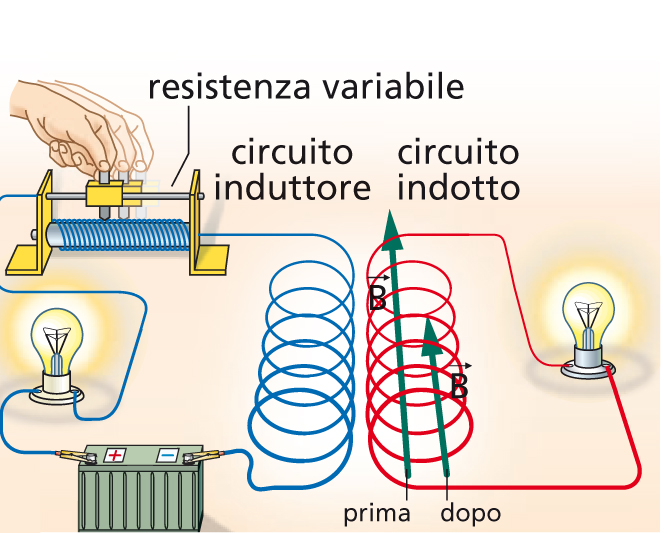 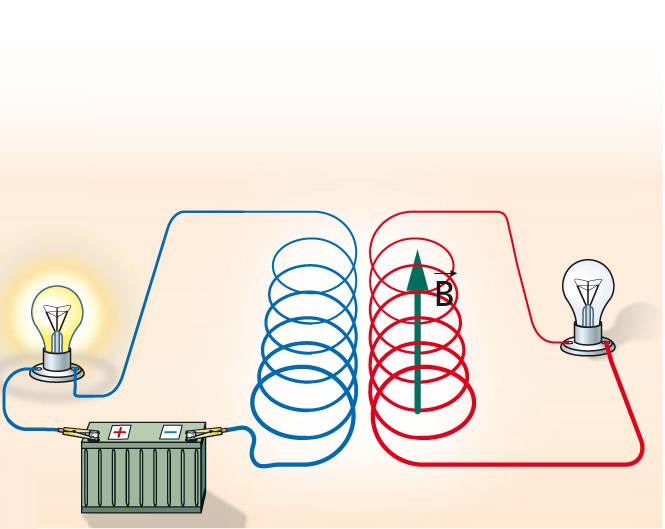 [Speaker Notes: Per quale ragione nel circuito indotto si crea una corrente indotta? Chi è il responsabile della variazione del campo magnetico all’interno del solenoide del circuito indotto?]
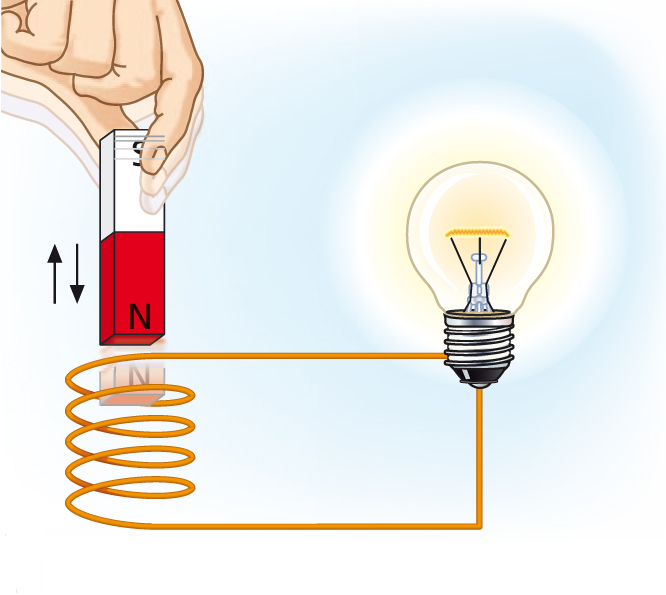 La velocità di spostamento della calamita
L’intensità della corrente 
indotta aumenta all’aumentare della rapidità 
con cui muoviamo 
la calamita.
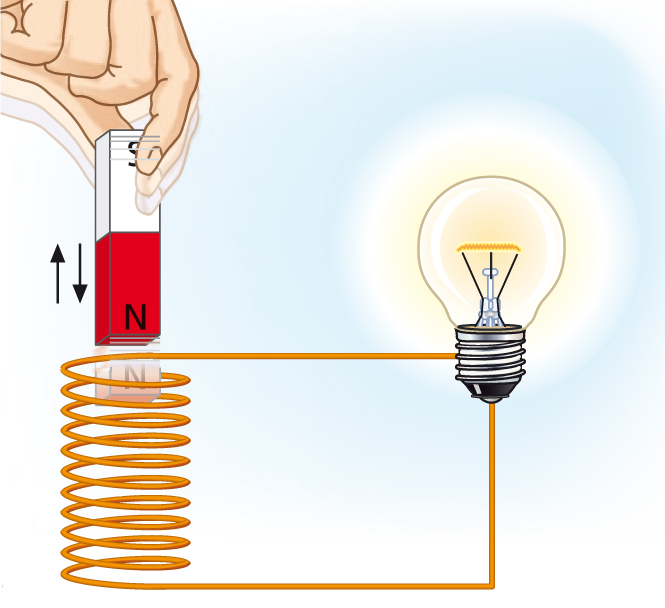 L’area del circuito
L’intensità della corrente 
indotta aumenta se l’area del circuito è più grande.
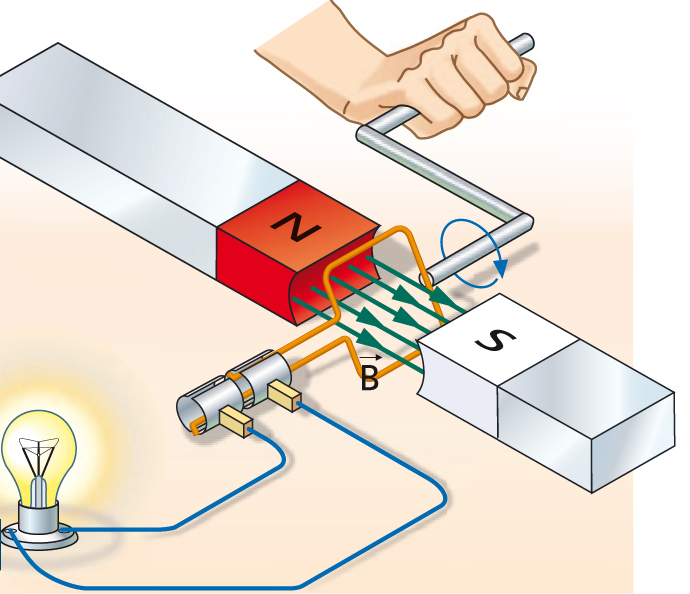 L’orientazione del circuito
L’intensità della corrente 
indotta aumenta se cambiamo più rapidamente l’orientazione del circuito rispetto alle linee di campo.
Il flusso del campo magnetico
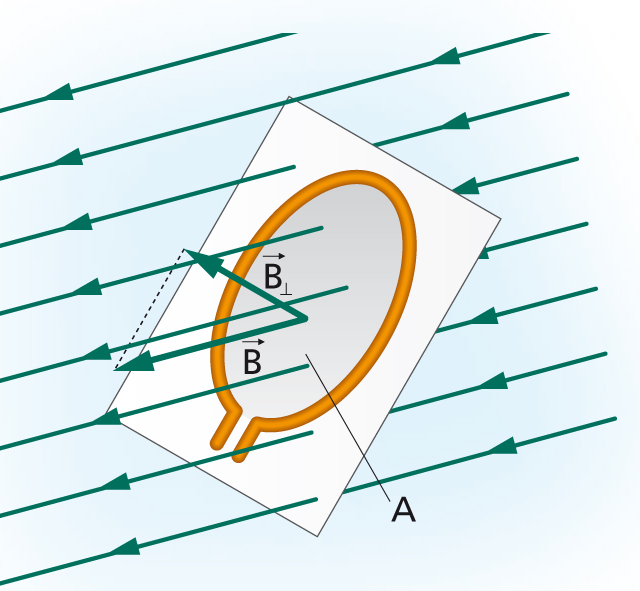 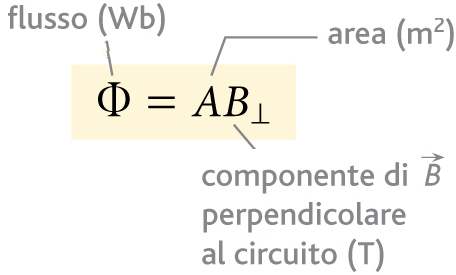 Il flusso è massimo quando …
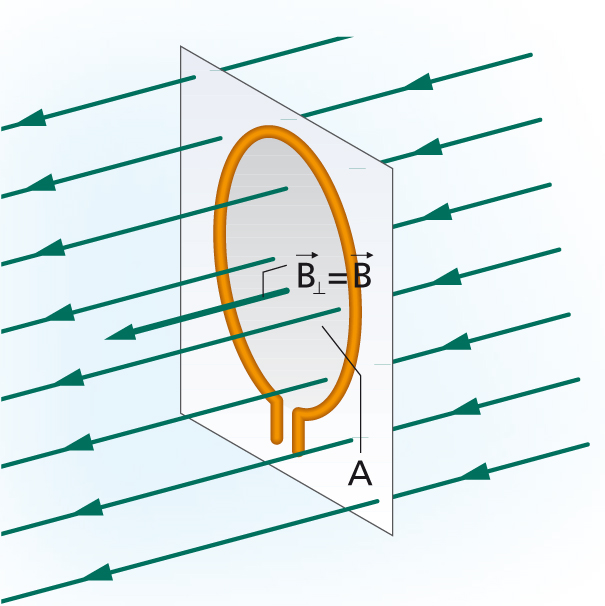 … il campo magnetico B
è perpendicolare 
alla superficie individuata 
dal circuito.
Il flusso è nullo quando …
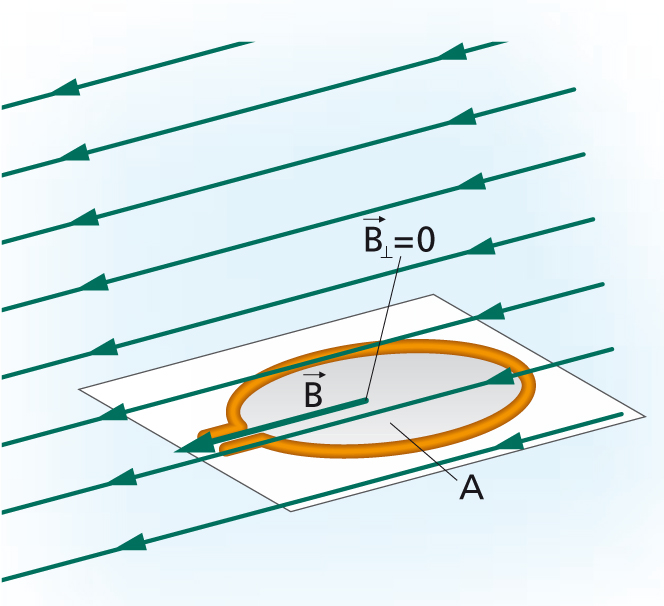 … il campo magnetico B
è parallelo alla superficie 
individuata dal circuito.
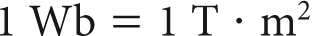 Nel Sistema Internazionale il flusso si misura in weber (Wb).
Il weber
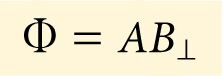 Il segno del flusso
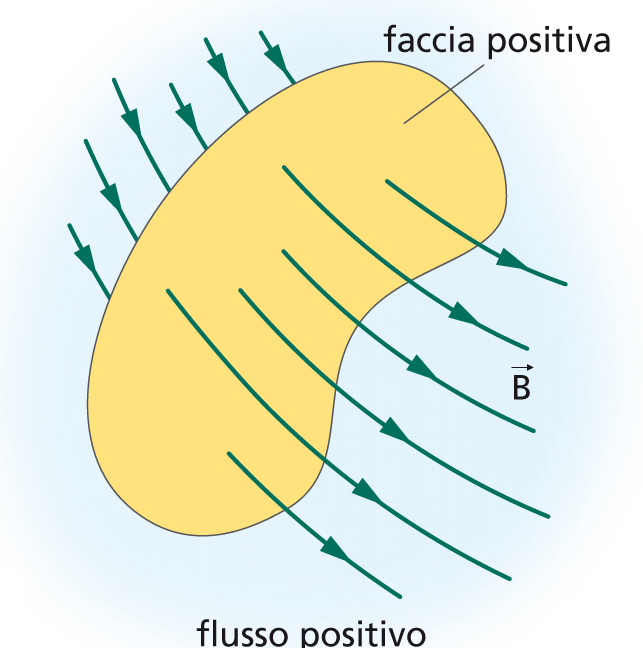 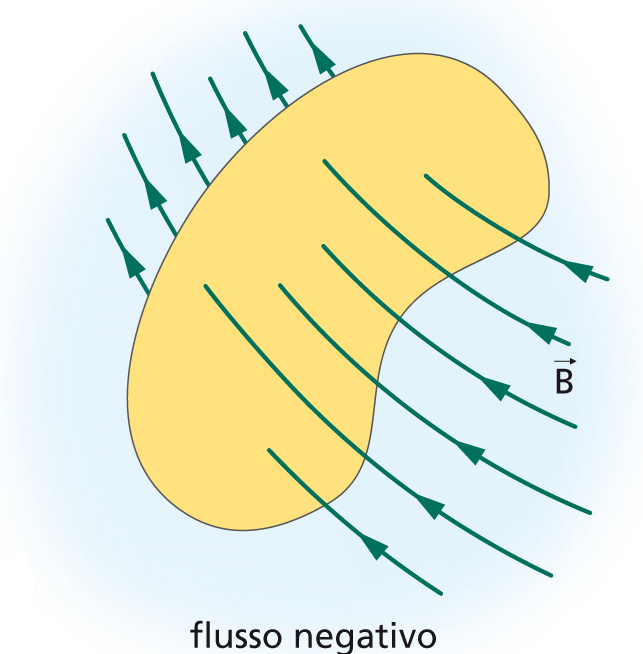 [Speaker Notes: Per definizione, è positivo il flusso U di un campo magnetico le cui linee escono dalla faccia positiva della superficie.]
La variazione del flusso magnetico
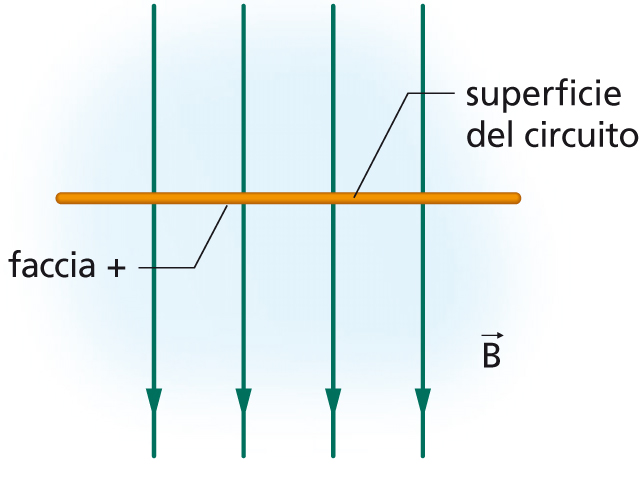 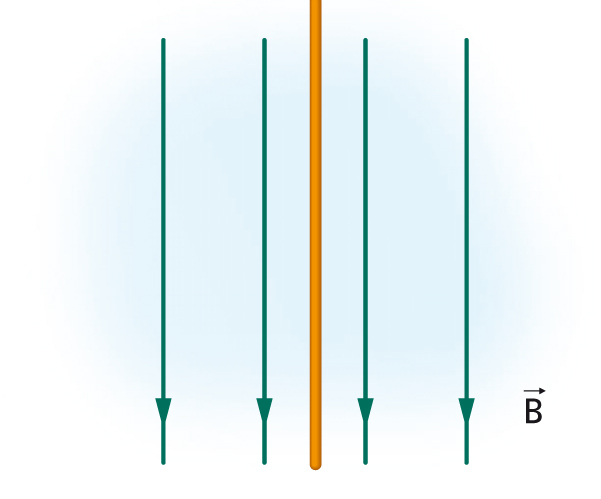 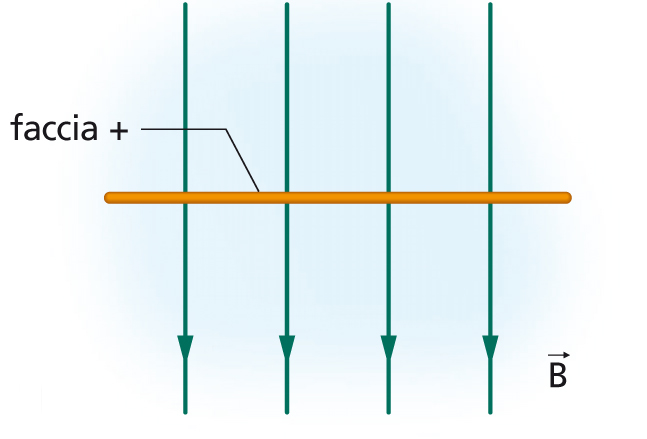 [Speaker Notes: Se c’è una corrente indotta, ci deve essere una forza elettromotrice (indotta) che la produce: da cosa dipenderà dunque il valore di questa forza elettromotrice?]
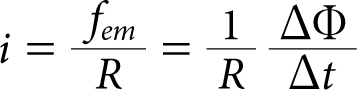 La legge di Faraday-Neumann
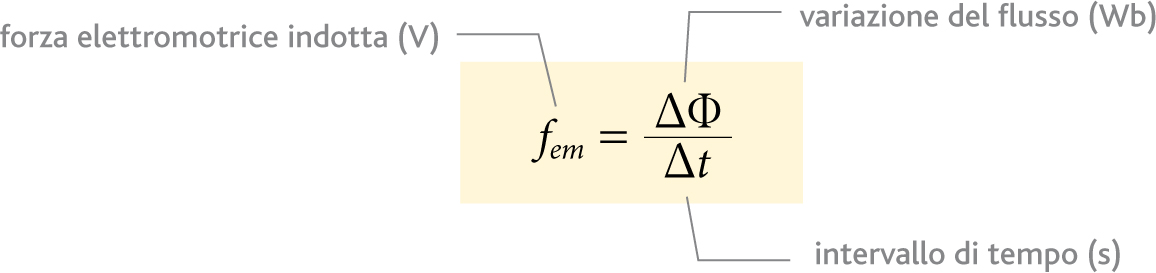 [Speaker Notes: Muovere un magnete, variare una corrente, deformare un circuito oppure ruotarlo sono operazioni diverse che generano in un circuito una variazione del flusso di B e, quindi, una corrente indotta. La legge dell’induzione elettromagnetica semplifica il quadro: essa afferma che, indipendentemente dai dettagli, la sola cosa che conta è la rapidità con cui varia il flusso del campo magnetico attraverso il circuito.]
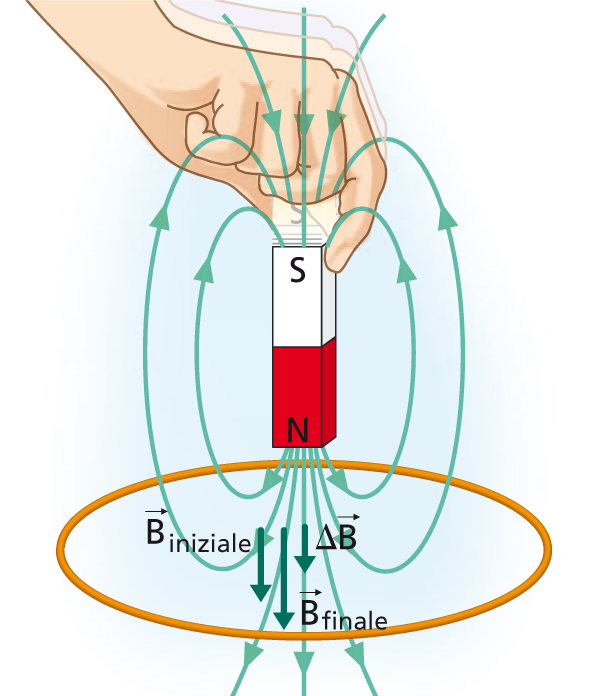 Qual è il verso della corrente indotta?
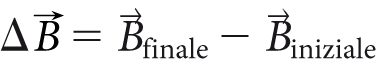 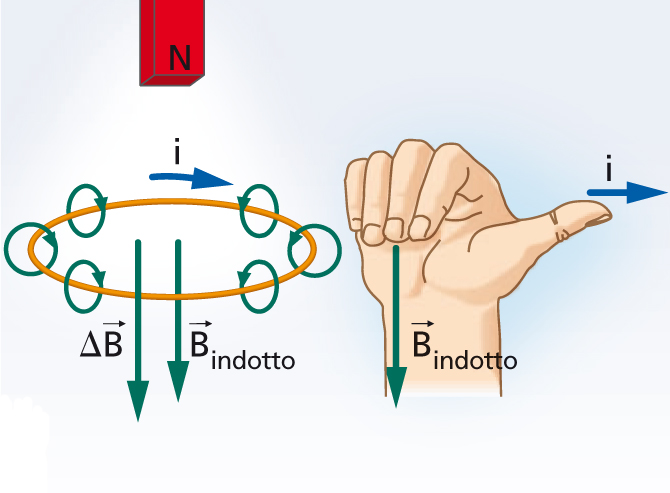 Circola in senso orario?
Se la corrente indotta 
circola in senso orario,
Bindotto è diretto 
verso il basso e rinforza 
l’aumento di B (ΔB).
[Speaker Notes: Il campo indotto accentuerebbe l’aumento del flusso totale, il quale, a sua volta, creerebbe una corrente indotta più intensa e quindi un nuovo campo magnetico indotto, innescando un processo senza fine.
Quale principio della fisica verrebbe violato?]
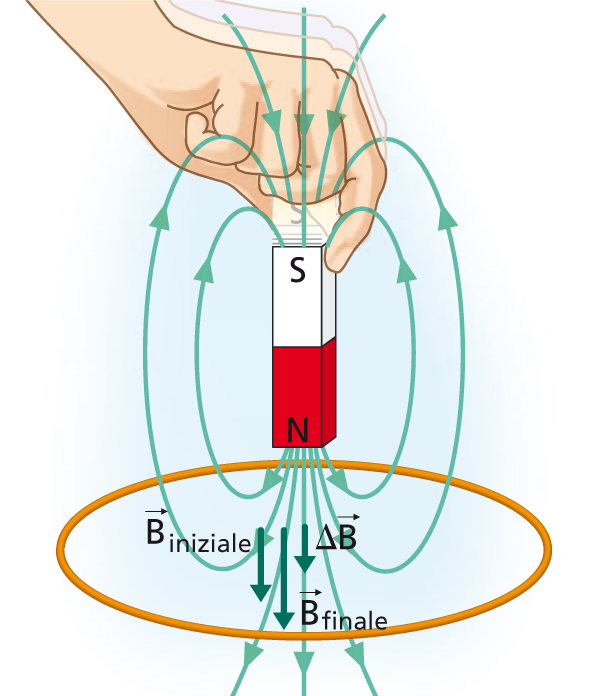 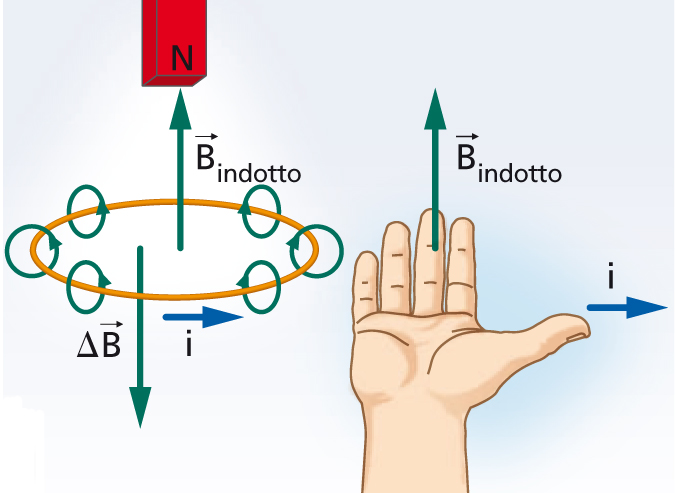 La corrente indotta circola in senso antiorario
[Speaker Notes: La corrente indotta deve circolare in senso antiorario, in modo da contrastare l’aumento del campo della calamita.]
La legge di Lenz
Il verso della corrente indotta è sempre tale da opporsi 
alla variazione di flusso che la genera.
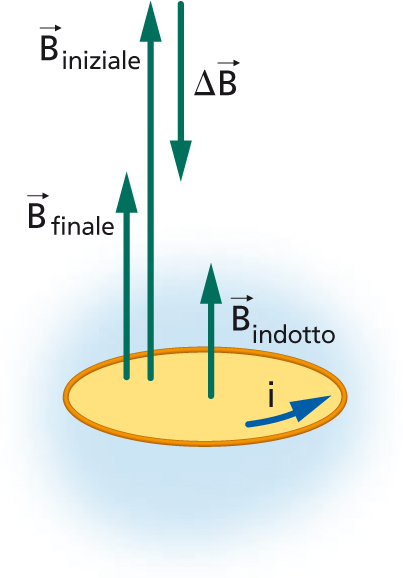 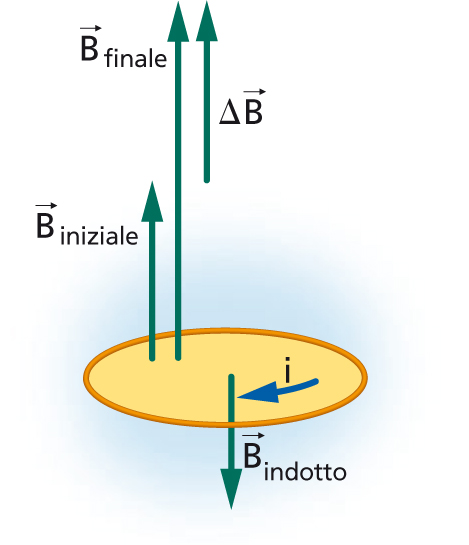 [Speaker Notes: Una corrente indotta causata da un aumento del flusso di un campo magnetico esterno B genera un proprio campo magnetico indotto, Bindotto, che ha verso opposto a quello di Biniziale;
Una corrente indotta causata da una diminuzione del flusso di un campo magnetico esterno B genera un proprio campo magnetico indotto, Bindotto, che ha lo stesso verso di Biniziale.]
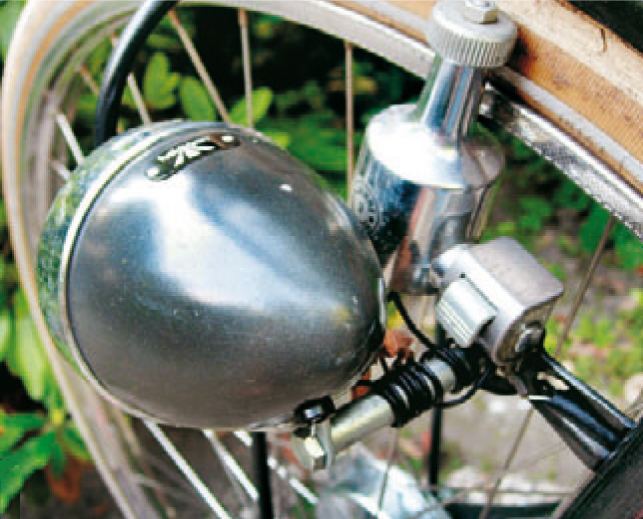 La dinamo è un alternatore
Un alternatore è un dispositivo 
che trasforma energia cinetica 
in energia elettrica.
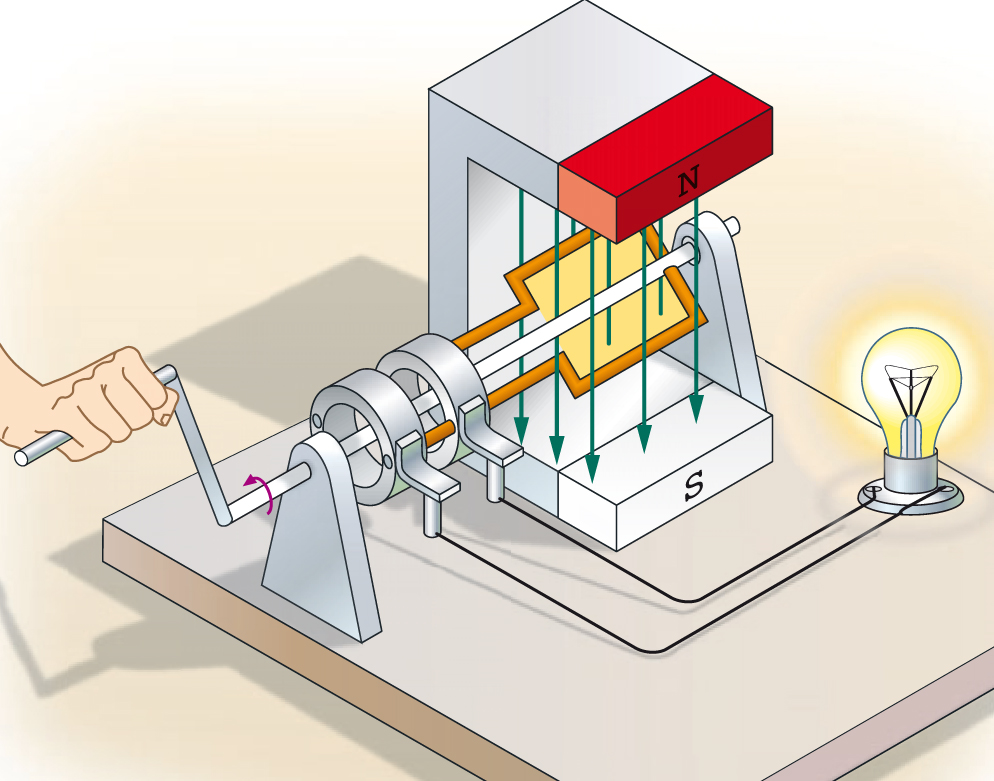 L’alternatore (1)
[Speaker Notes: In linea di principio un alternatore è costituito da una spira che viene fatta ruotare all’interno di un campo magnetico.]
L’alternatore (2)
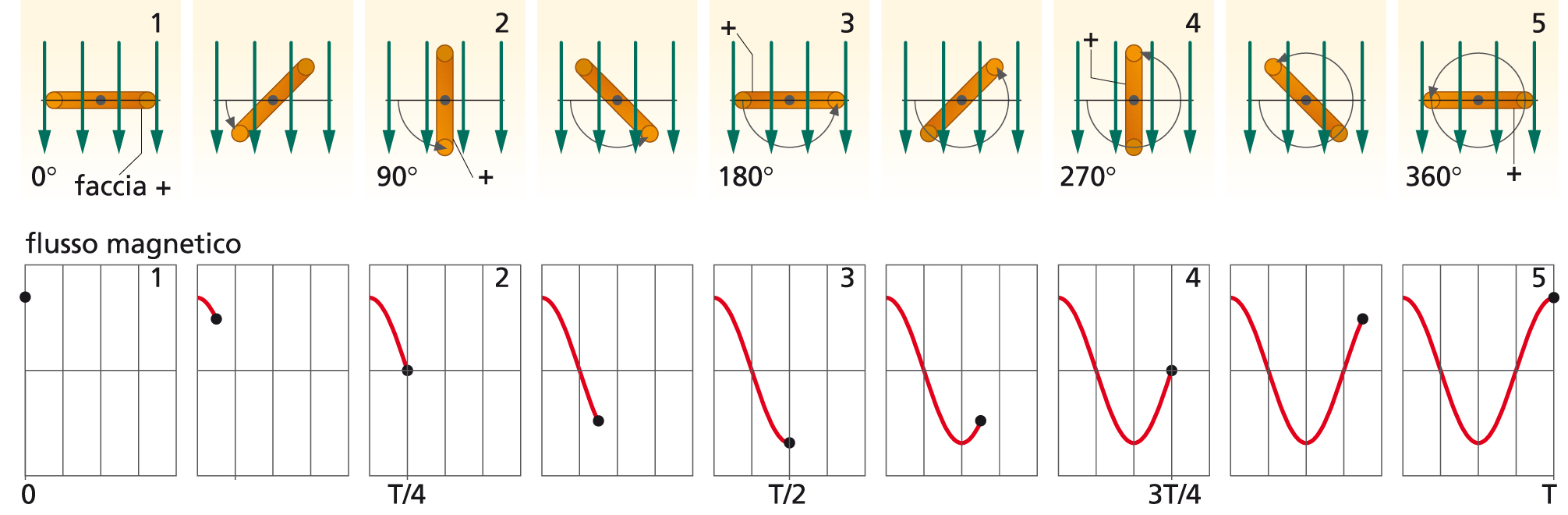 Il flusso magnetico che varia produce una tensione alternata 
che cambia continuamente valore ma si ripete sempre uguale 
dopo un periodo T.
Si crea una corrente alternata che scorre con intensità 
variabile per metà periodo in un senso e per l’altra metà 
periodo nel senso opposto.
[Speaker Notes: Descriviamo l’andamento del flusso del campo magnetico attraverso la spira durante un giro completo della spira: in quale momento il flusso è massimo? In quale istante è nullo? Per quanto tempo il flusso attraverso la spira è negativo?]
Se la tensione cambia …
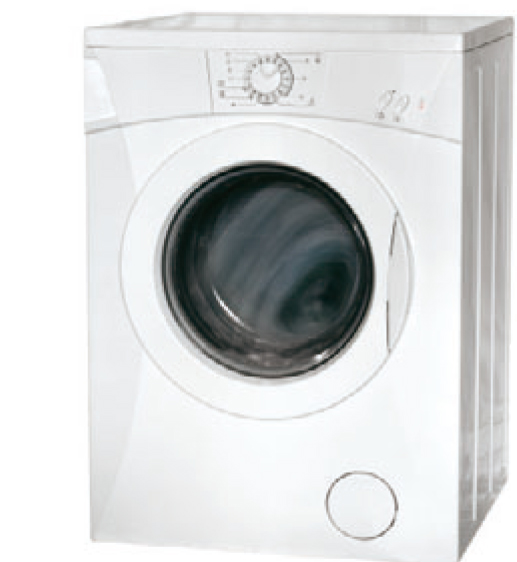 … perché diciamo 
che gli elettrodomestici 
sono alimentati da 220 V?
La tensione efficace
Il valore efficace di una tensione alternata è il valore 
di una tensione continua che, circolando attraverso
una resistenza fornirebbe la stessa energia ottenuta 
mediante la tensione alternata.
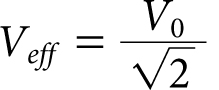 [Speaker Notes: Per 220 V dell’impianto domestico si intende dunque la tensione efficace.]
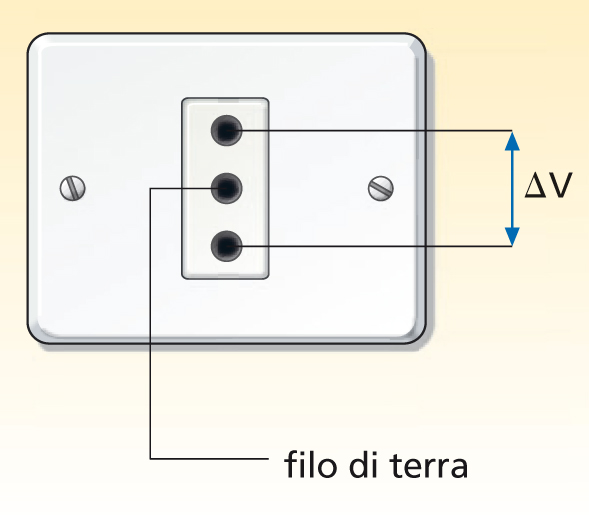 220 V
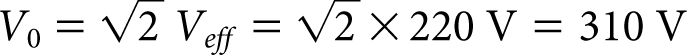 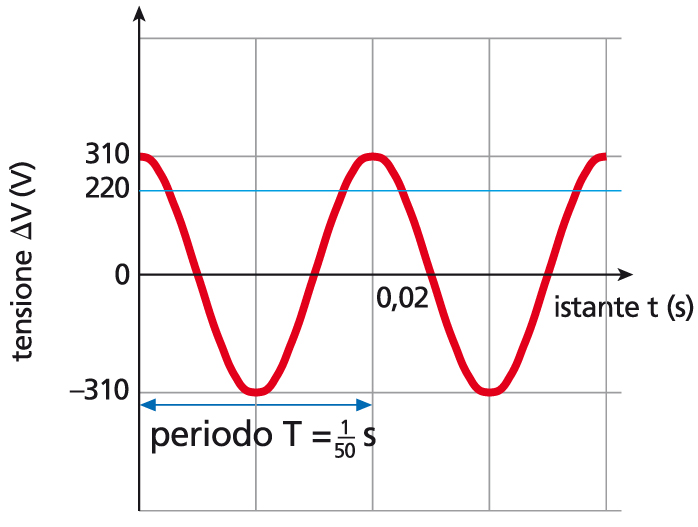 La corrente efficace
Il valore efficace di una corrente alternata è l’intensità 
di una corrente continua che, circolando attraverso 
una resistenza, fornirebbe la stessa energia liberata 
dalla corrente alternata.
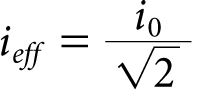 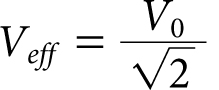 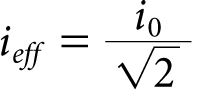 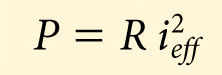 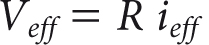 Prima legge di Ohm e potenza media
La centrale elettrica
Una centrale elettrica è un impianto che trasforma in energia 
elettrica altre forme di energia.
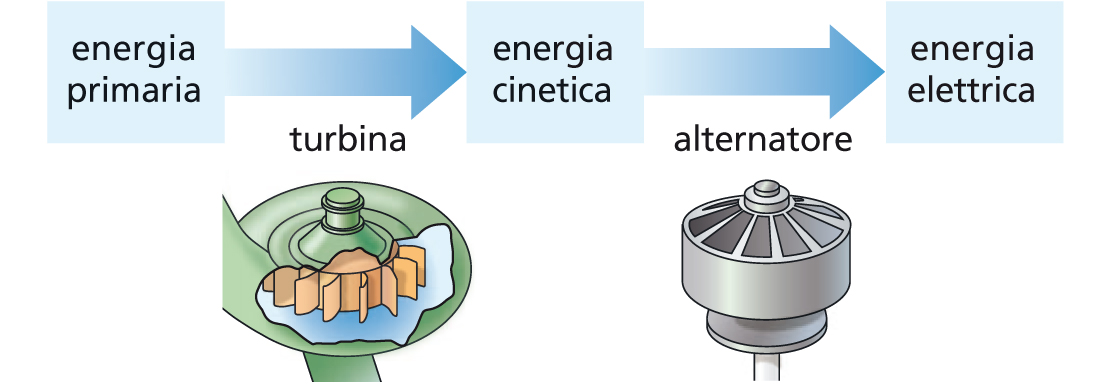 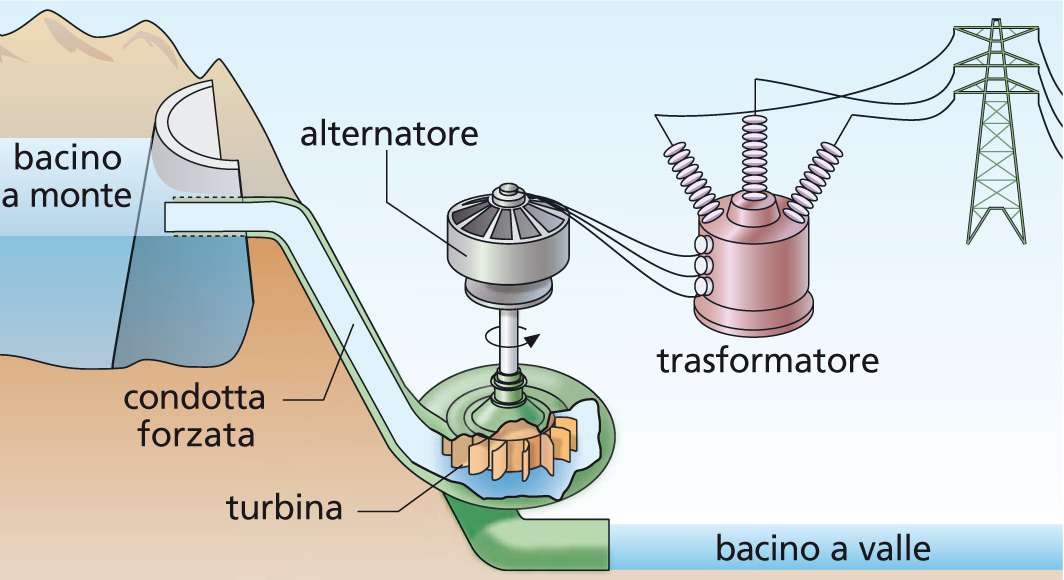 Le centrali idroelettriche
[Speaker Notes: Una grande centrale idroelettrica produce una potenza di un gigawatt.]
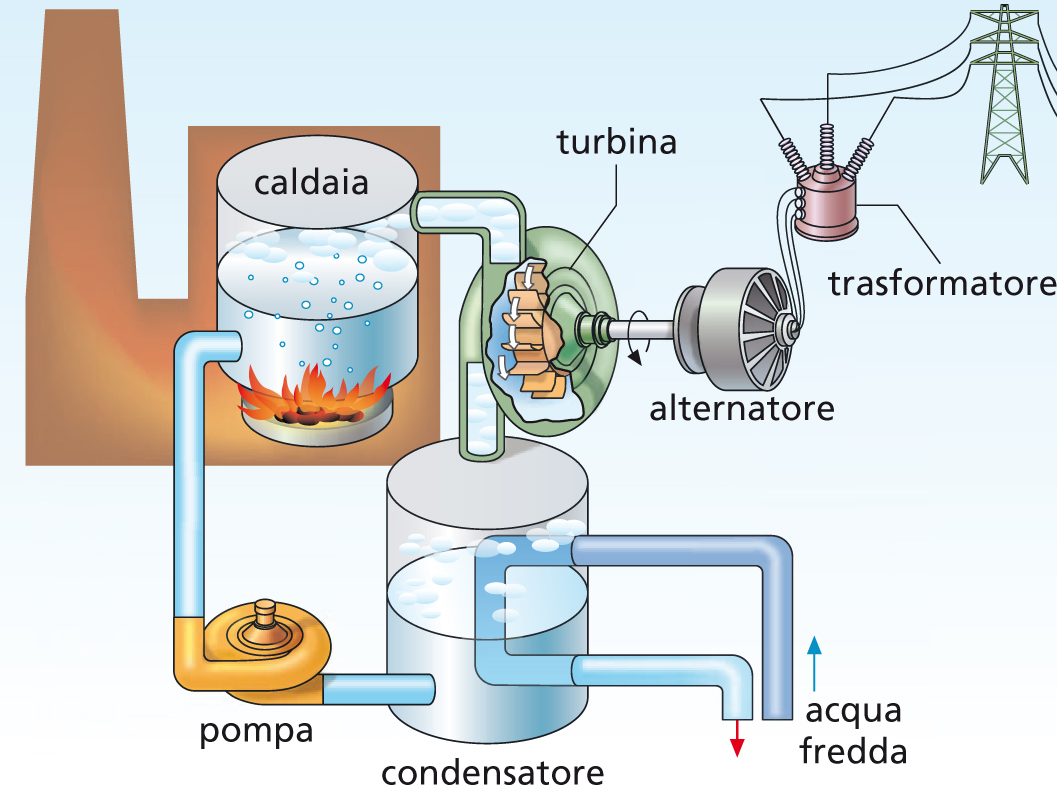 Le centrali termoelettriche
[Speaker Notes: Nella caldaia di una centrale termoelettrica si brucia petrolio, metano o carbone.
Una grande centrale termoelettrica produce quasi 3 GW.]
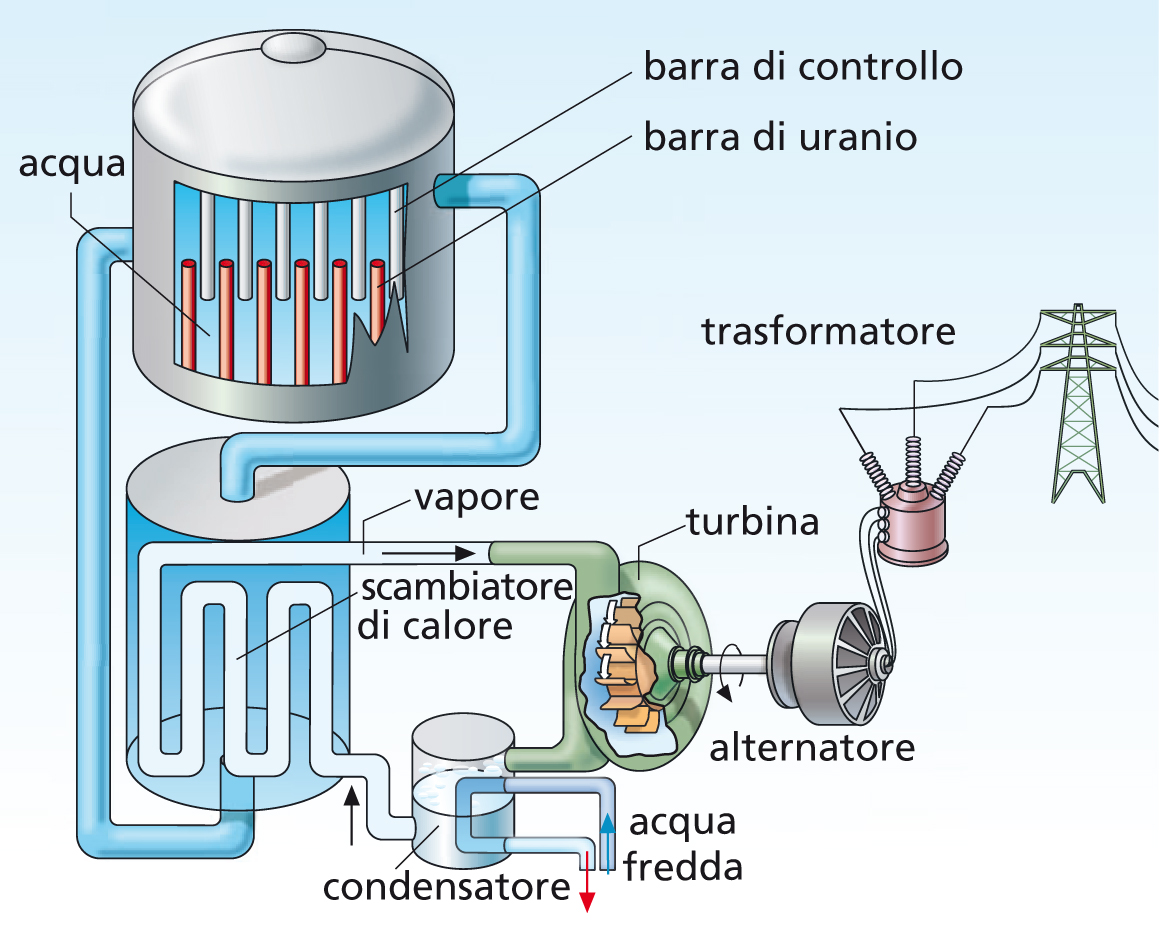 Le centrali nucleari
[Speaker Notes: A differenza delle centrali termoelettriche, il calore che scalda l’acqua della caldaia esce dalle barre di uranio al cui interno hanno luogo reazioni nucleari di fissione.]
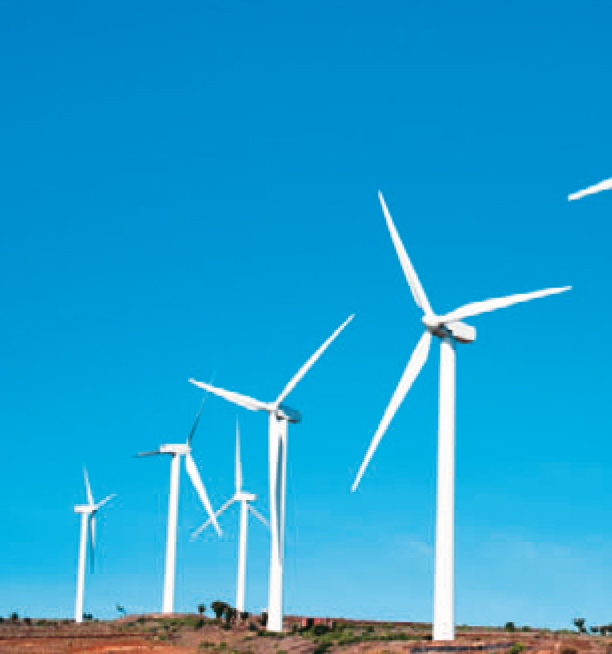 Fonti energetiche rinnovabili: eolico
Le centrali eoliche sfruttano 
la forza del vento: ogni mulino 
riesce a sviluppare 
una potenza di 0,006 GW.
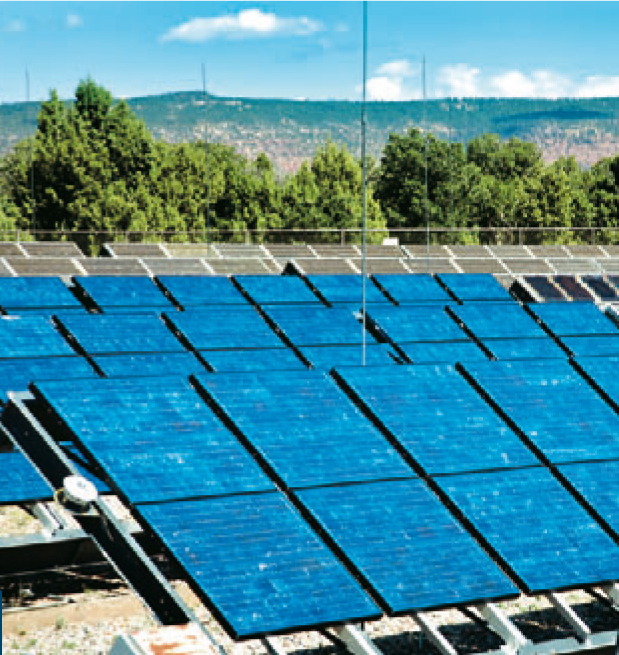 Fonti energetiche rinnovabili: fotovoltaico
Le centrali fotovoltaiche 
convertono in energia 
elettrica la luce proveniente 
dal Sole: le centrali più grandi 
sviluppano una potenza 
di 0,06 GW.
Perdite di energia durante il trasporto
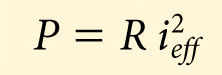 Per sprecare meno energia possibile durante il trasporto, 
bisogna che la potenza dissipata sia più piccola possibile: 
questo significa che R e ieff devono avere un valore limitato.
[Speaker Notes: Per la seconda legge di Ohm, scegliere buoni conduttori elettrici che abbiano una sezione abbastanza grande concorre a limitare la resistenza dei cavi.
Per rendere piccola ieff si utilizzano dei trasformatori che abbassano la corrente e alzano di molto la tensione.]
Il trasporto dell’energia elettrica
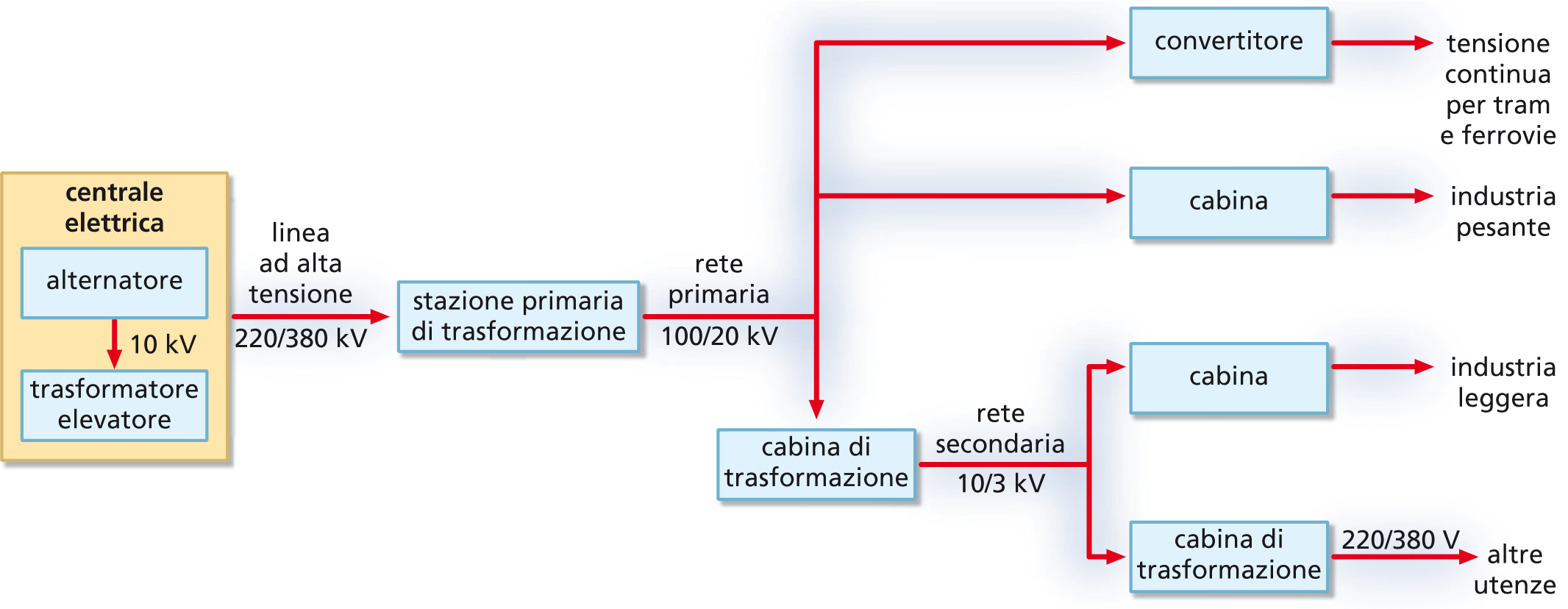 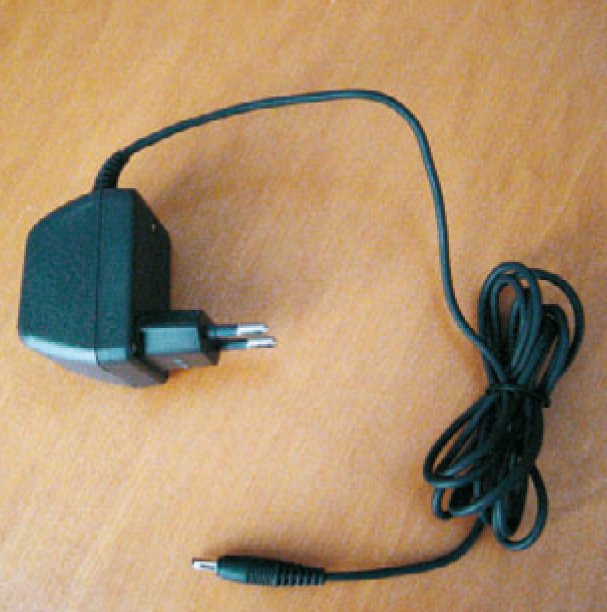 Il trasformatore
Il trasformatore è un dispositivo 
capace di modificare il valore 
della tensione e della corrente
Circuito primario e circuito secondario
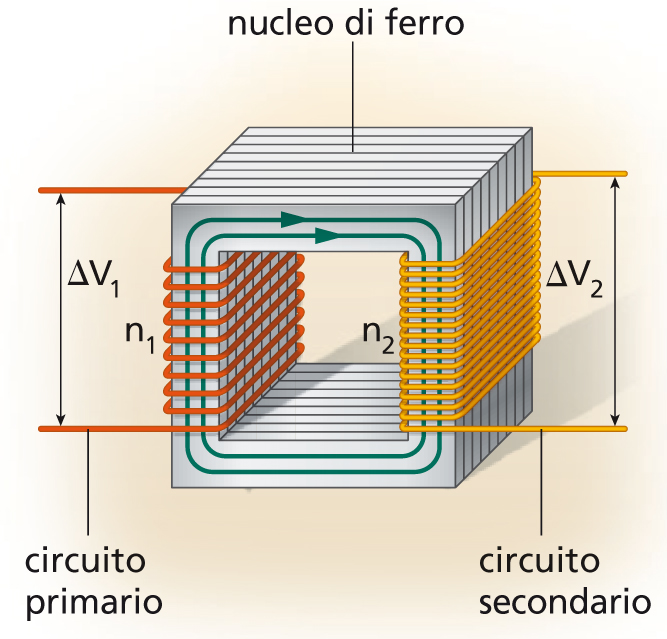 Il circuito primario genera 
un campo magnetico 
che varia con la corrente 
alternata e passa attraverso 
la spira dell’altra bobina.
Nel circuito secondario 
si genera una corrente 
Indotta.
rapporto 
di trasformazione
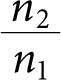 Tensioni efficaci
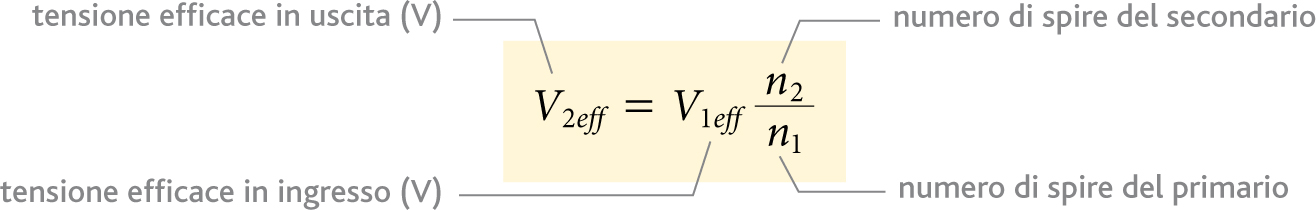 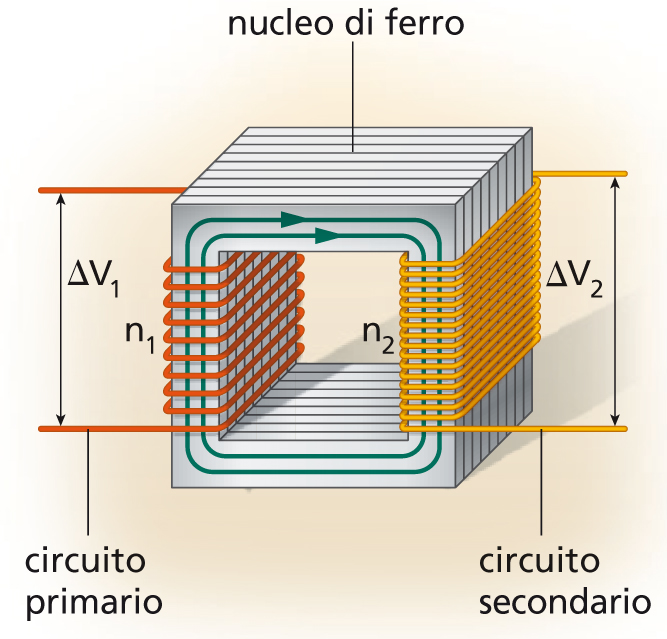 Correnti efficaci
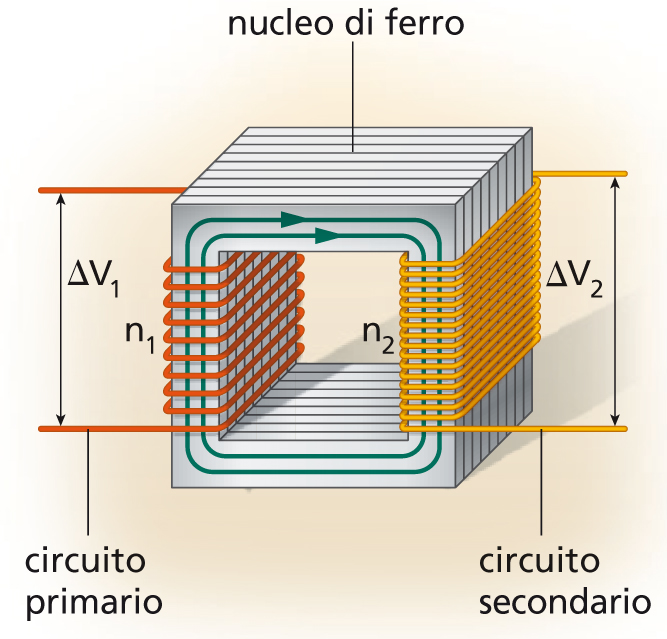 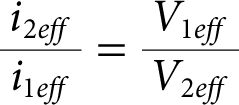 [Speaker Notes: Agendo sulla tensione e sulla corrente in ingresso, cosa si deve fare per avere una tensione elevata in uscita?]